Introduction to Boolean Searching
find your winning argument faster
[Speaker Notes: Good afternoon or good morning everyone. Before we begin there are a few housekeeping matters. First, you might notice a screen that says you’re muted. That just means that no one can hear you. If you’re hearing me right now you’ve probably figured out it doesn’t mean that you can’t hear me. 

During the webinar you might find yourself with questions. I can’t answer all your questions as you ask them, but once in a while I’ll see something that seems like everyone should hear the answer. To ask your question, please take a look at your gotowebinar box which should be on the side of your screen. You should notice a text box toward the bottom that allows you to ask questions. 

INTRODUCE SELF

So now if you don’t mind, let’s take this opportunity to kill two birds with one stone. To help me be confident that I’m actually talking to a few hundred people and not just thin air, could you all please use the question box to type in where you’re logging in from? That way I can be sure that people understand how to ask questions as well.

<banter about where people are from, etc.>

Great. Now if you don’t mind I’d love to tell you about Fastcase very quickly. While we have a great service and a LOT of users – over 800,000 at our last count -- we’re actually a small but growing business. I’m in our DC headquarters right now and from where I’m sitting I can literally count every single one of our employees who aren’t out attending events. As we get bigger, we’ve been offering more and better services, more legal reporters, and better research tools. I’m telling you this because we love what we do here – offering the kind of legal research you’re used to getting from the big guys either free through a bar association or at affordable prices. If you like the service and the CLE seminars and want to help us grow so we can offer an even better service, the single most helpful thing you can do for us is to go to our Facebook page at facebook.com/fastcase and like our page. This is essentially an endorsement that tells your friends that you use and like our service and they may decide to try out a free trial to see if it works for them. 

This is our 15th year in business, so in order to celebrate we’ll be having various contests and the like you can find out about on the Facebook page, so if you want to go to facebook.com/fastcase right now and like us, I won’t judge you for not listening to the rest of the introduction. 

If you’re attending today’s webinar for CLE credit, hopefully you already read our CLE eligibility section at http://www.fastcase.com/webinars/. Because it’s early in the year we’re still actively awaiting approval from some states and bar associations. If you haven’t yet, you may want to take a look at that page to see whether we’re already approved for CLE credit in your jurisdiction. CLE credit typically takes 4-6 weeks to process, so if you ask us about your CLE credit tomorrow, we won’t have anything new to tell you. Please wait 4-6 weeks from today before you call in asking about CLE credit. 

Handouts for today’s webinar can be viewed or download at www.fastcase.com  Help & Training  Webinars & CLE  and then you’ll see a link corresponding to today’s webinar.

Today we’re talking about using Boolean searches to improve your search results and save you time when conducting your legal research.]
Before we begin:index vs. full-text
Indexed Databases
Full-Text Databases
Search based on subject matter or concept
Like digest searches
Go to “Landlords” section, then look up case
Information already pre-sorted into categories
If information isn’t in the category, you would miss it
Search based on individual words
Like a Google search
Type in landlord
User specifies search terms
Search not limited to someone else’s categorization
Introduction to Boolean Searching
2
[Speaker Notes: Before I get into keyword searching, I want to talk a little about how databases are organized so you’ll understand how keyword searches work. 

There are two basic approaches to making documents easy to find. One way is to index them all by category or subject, and the other is to make the full document text searchable. 

Let’s talk about searching by subject first.  If you’ll remember way back to law school, you might have been taught how to do legal research through the books.  To do research through the books, you could start a couple of ways.  If you knew the citation, you’d just go directly to the reporter.  If you had some key concepts in mind of what you were looking for, you might have started in the digests.  The digests are indexes organized by legal concept.  So you could turn to the Descriptive Word Index or a specific section of a digest called Landlords and find cases discussing landlords.  You’d then go and look up the cases listed. This is what searching through the West Key Number system or in the headnotes in LexisNexis is, a subject or concept-based search.  So what someone has done is grouped certain cases together under a topic or category.

The other method is keyword searching, which you’re familiar with if you’ve ever done a Google search.  You can type in words and if those words show up on a webpage, Google will return that result.  This is also how you would search a full-text databases like Fastcase.

Each method of databases has advantages and disadvantages.]
Yahoo search circa 1998
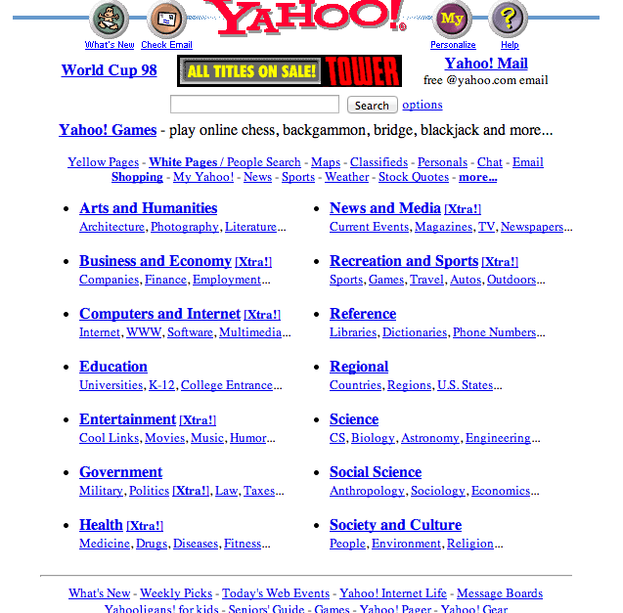 Example of an indexed search database.
Introduction to Boolean Searching
3
[Speaker Notes: Here’s Yahoo’s subject-based indexed search engine via a screenshot taken in 1998. 

With a subject-based search, someone else has already categorized the information for you, which makes it easier to locate the information quickly.  On the other hand, you’re relying on someone else’s categorization of the information, which leaves the possibility that it has been categorized in a way different than the way you would have categorized it. It also may become unwieldy the more subjects you need to categorize. This stuff just doesn’t scale well. 

What you’re looking at here is an attempt to take every single webpage in existence in the time and put it in the right place. That works okay when the number of things you have to index is manageable, but what happens when you just can’t hire enough people to do that, or what if it doesn’t make financial sense to do that, because you have millions of webpages popping up every day?]
Google search circa 2016
Example of a full-text database
Introduction to Boolean Searching
4
[Speaker Notes: Something better comes along . . . 

Searching a full-text database has the advantage of being both precise and flexible in that you can search all the data containing the term, and you’re not limited to the categorization that someone has put that has put that information in. You’re in control of the search results rather than being stuck with a format someone else decided on for you.

The downside is that you might have to do a bit more work to get the stuff you want — you can’t just willy-nilly click on links and hope you find what you want. You need to enter in a search phrase. And that’s what we’re talking about today — how to talk to our full-text search engine in the most efficient way possible.]
Before we begin: boolean vs. natural language
Introduction to Boolean Searching
5
[Speaker Notes: The kind of search you’re probably used to with services like Google is what we call a “Natural Language Search”. With a natural language search, you just type a phrase or question into the search bar in the same format that you’d use to tell a person what you’re looking for. The search engine then takes that query and uses it to try and figure out exactly what it is you want to find. 
If you type in a basic search on our “quick Caselaw Search” start page, or if you select “Natural Language” on our Advanced Caselaw Search page, you should use that kind of ‘Google-style’ search phrase. 
Natural language searches are easy and fast, but they can be imprecise. By using a natural language search, you are essentially leaving it up to the computer to decide what it thinks is relevant. Search engines like ours get better at this every day, but if you want to guarantee that you’re getting the most relevant results, you can’t beat the precision of a Boolean Keyword Search. 

Unlike Natural Language searches, Boolean searches allow you to specify in great detail exactly what it is you want to find, by using a set of functions called ‘Boolean Operators’.]
Before we begin: know the scope
Know the scope of what you’re searching (the “corpus”) so you aren’t guessing what’s in the database. www.fastcase.com/coverage
Introduction to Boolean Searching
6
[Speaker Notes: For today’s webinar, we’re going to use a hypothetical.

The question I want to answer if you’ll recall is: Must the state prove defendant knew a substance is a controlled substance analogue to obtain a conviction for selling it?

This sort of reflects the typical way a client comes to us, right? They tell us what happened, or what they’d like to have happen, in  narrative, and we identify the issues we think are germane to the law. Of course they often tell us significantly more than they need to, but some of us bill in tenths of an hour, right? So alright. Our job is to figure out how to help them in the context of the law, and so we do some brainstorming about their legal issues.

In brainstorming, I’m going to try to reduce the questions to one or two issues if I can. They should be specific enough and include enough discrete facts so that I formulate a fairly specific, targeted search. So given this particular issue, a search about warrantless searches is probably going to give us hundreds of thousands of results, whereas including terms to limit us to the realm of cell phones is going to return a substantially smaller subset of cases, and more relevant cases to what we need to know.

So let’s ask ourselves, what legal principals could be at play here?

I’ve thought of a few to get us started: Scienter or mens rea is going to be the underlying issues here – I want to know about it really in the context of controlled substances. I’ve also gotten us started by identifying the Analogue Enforcement Act of 1986 which is going to frame how we’re looking at all these ideas.

The last part of my research strategy is to think of other words that might be useful to my search.  As you know, specific facts are almost always relevant to any search, so I’m going to think about what distinctive facts I have based on my client’s specific issue, that I can add to my search. 

Here I’ve identified drug dealing and synthetic drugs. These are going to refine my search a bit more.

So now I have my specific question or questions, a few legal principles in mind, and specific facts that will help me narrow my research to cases on my specific issue.]
Two things to keep in mind
Synonymy
Ambiguity
Words that can mean the same thing
Use synonyms for better results
Ex. Car, vehicle, truck, van, automobile
Words that can mean more than one thing
Avoid ambiguity by adding terms or the “not” operator
Ex: Negligence not criminal
Introduction to Boolean Searching
7
[Speaker Notes: When you’re doing electronic legal research, you’re usually looking for a concept and not a particular phrase or word.  But many electronic databases, including Fastcase, are full-text databases, which are based on words and not concepts.  This is why sometimes it takes practice to be able to translate concepts into effective search terms, and that’s what we’re going to focus on today.

Two things to keep in mind before we start constructing our searches are Synonymy and Ambiguity.  

Synonymy – that’s multiple words that express the same concept.  Therefore, when you’re running a search, try to think of synonyms or other words that might be used to describe the same thing you’re looking for.  One example would be if you were searching for a case involving a gun.  You could choose car as a keyword but you might want to include the word automobile, because that means the same thing and an opinion might use the term automobile rather than gun.

On the other hand, watch out for ambiguity, when a set of words can express more than one concept.  There are ways to deal with ambiguity that’s inherent in language itself, such as by adding more search terms to eliminate false positives or irrelevant search results.  One example of a word that could be used in two different ways is the word negligence in an injury case.  There can be both criminal and tortious negligence, so you might want to add more keywords so you eliminate the criminal negligence cases if you’re only searching for tort-related negligence cases.]
Search process
A good search is like a dance — general steps you follow with added flourish to impress people
Legal Research Dance
Introduction to Boolean Searching
8
[Speaker Notes: So let’s get down to turning concepts into a keyword search. The process of turning a concept into a search is a sort of dance. It involves an informed stab in the dark to create your search terms based on your issue, and then examining the results to refine your search. You repeat this process until you’re satisfied with the results.]
Laying the groundwork
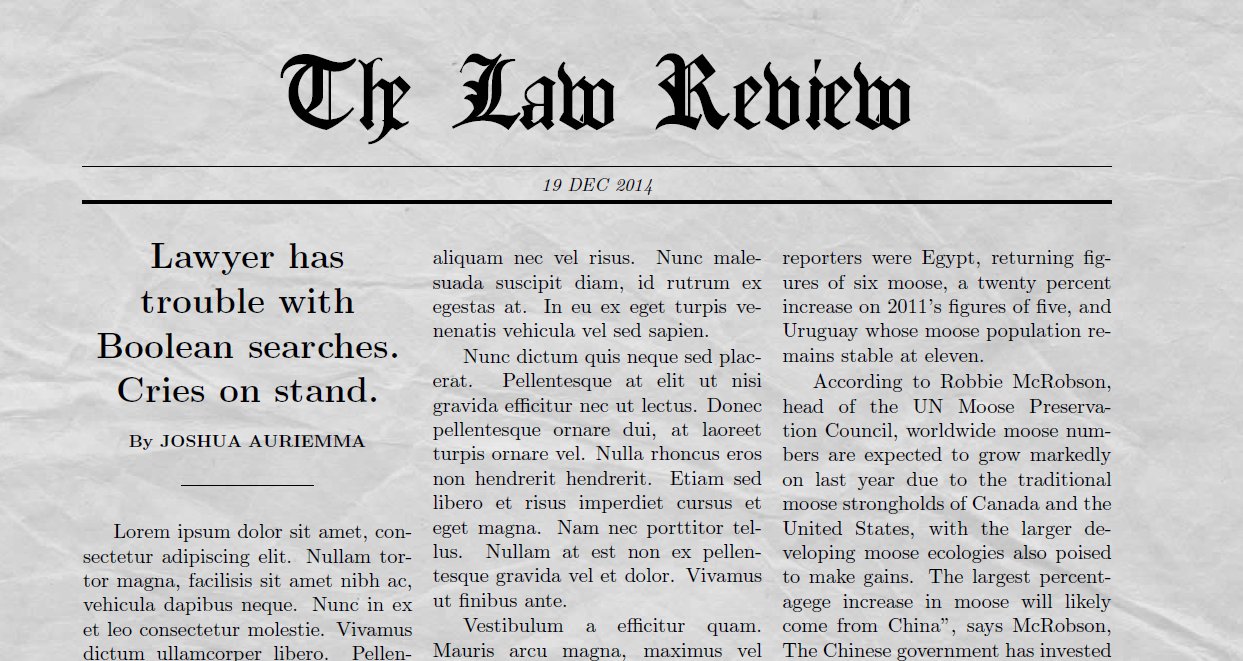 Introduction to Boolean Searching
9
[Speaker Notes: For the purposes of today’s webinar, let’s take a real-life problem and turn it into a keyword search. So let’s say we want to know to what extent the government can have spouses testify against each other. I’ve got a client who was just married to her husband while he was in jail, and the government is trying to compel her to testify against him. 

Before I start entering in words, I like to do a little background thinking and try to focus my search to just one or two concise questions.

If it’s an area of law I know very little about I’m going to want to start with a secondary source — hopefully someone has distilled these ideas down into a digestible format already. So I might look at a bar journal article, or take a look at the Fastcase HeinOnline database for law reviews and journal articles, or I may just run a Google search to see if anyone is talking about these ideas in my jurisdiction. I could also use a natural language search in caselaw, if I have somewhat of an idea but am hoping to find a case that discusses a lot of black letter law and principles.

To help me formulate some useful keywords, I want to be thinking about the Five Ws people often talk about in the context of journalism – who, what, when, where, and why? Depending on our fact pattern, each of these may give us useful keywords to use in our search. So let’s apply that to our fact pattern.]
Introduction to Boolean Searching
10
Boolean Searches
Fastcase CLE 2019
11
[Speaker Notes: Next, I’m going to give a quick overview of the tools you have access to in Fastcase.  Boolean searches is the term used for complex, logic-based searches that you may already be familiar with from past legal research experience.  I could spend hours talking about and demonstrating the intricacies of Boolean searching – today, I’m going to just give a quick overview of what kind of Boolean operators are available to you in Fastcase.

Boolean operators are like symbols in math, except for logic instead of numbers.  Your search will be comprised of a number of words – your search terms – linked by Boolean operators.  Which operators you use will determine the patterns that our search engine will look for.]
Fastcase boolean operators
Introduction to Boolean Searching
12
[Speaker Notes: The heart of what makes Boolean Keyword searching different from Natural Language and Index searches is the use of Boolean operators. So what is a Boolean operator?

Operators are commands that tell the search engine what to do, or what operation to perform, with the keywords you’ve put in. If you think about a plus sign – that’s an operator in mathematics. It tells the reader to take the first number, add it to a second number, and arrive at the sum of two numbers. 

A Boolean is really just something that tells us if something is true or false. So in the simplest terms, we’re saying “hey look at these rules I’ve given you: If they equal true – meaning the case has all the stuff I say I want and none of the stuff I say I don’t want – then let me see it.”

On this slide you can see all the operators Fastcase offers. Let’s take a look at each one and give an example of how you might use them in your research.]
AND — dog AND bite
Only returns cases at the intersection — ones containing both the words “dog” and “bite.”
Dog AND bite
Introduction to Boolean Searching
13
[Speaker Notes: Many people learn visually – that’s why Fastcase has some data visualization built into it – so I’ve made an attempt this year to show these searches visually. Hopefully it’s helpful to understanding how these Boolean operators work.

Here we can see our search is libel AND damages. Some cases in the database will say the word libel. Others will say the word damages. A certain percentage (probably not all) will use both those terms in the opinion. Using the AND operator tells me to only give me cases in that intersection.]
OR — car OR vehicle
car OR vehicle
Returns all cases around the perimeter of the two words — either those using the word “car” or the word “vehicle.”
Car
AND
Vehicle
Introduction to Boolean Searching
14
[Speaker Notes: We use OR to construct a broader search. An OR operator tells Fastcase that I don’t care which of these words a case uses as long as it uses one of them. 

In the example above: I’m telling the search engine I want all cases containing one of the words “car” or “automobile” – I don’t care if they’re both used because they mean the same thing – I just want to make sure one of them is used in the case. 

With the AND we were looking at the intersection of the cases. Using OR, we’re actually going outside the entire perimeter. Any case that falls within these two circles, Fastcase is going to return when you use an OR operator. 

The OR is really good for when you have synonyms. This way you can run a search looking for multiple terms that have the same or similar meaning without running several searches.

Additionally, I use the OR operator a lot when I’m not sure how a court would cite a particular rule. If I’m looking for cases referencing a rule of civil procedure, I’m going to anticipate all the ways a court could possibly cite to the rule and throw them in a big OR statement.]
NOT — speech NOT school
speech NOT school
Only returns cases mentioning “speech” without referencing the word “school.”
Speech
School
Introduction to Boolean Searching
15
[Speaker Notes: The NOT operator tells the search engine that I don’t want cases with the word or words that follow it. 

For instance, let’s say we wanted cases relating to limitations on speech. But I know there are a lot of instances where speech is limited in schools and I don’t care about any of those cases. I might try limiting my search by searching for: speech NOT school

Be careful here. Because the “not” operator excludes cases with any appearance of whatever word (or words) you specify, it may be that the word was mentioned once in a tiny footnote and you just eliminated that case altogether. So we might want to be a little smarter about how we exclude cases. 

One tip is – in the NOT portion of your search, try pairing that to the main concept with a proximity operator. In this instance I might search for something like: speech not (school /5 speech). That way I can be sure I’m not getting rid of cases only passingly mentioning the word school – probably school was used in the context of speech in those cases I’ve now eliminated.]
speech NOT (school OR political)
speech NOT (school OR political)
Only returns cases mentioning “speech,” but not mentioning “school” or “political.”
Political
school OR political
Speech
School
Introduction to Boolean Searching
16
[Speaker Notes: Some these concepts are pretty simple when you’re isolating one operator at a time, but you’ll be running complex searches so let’s see what a search looks like when using multiple operators.

Above we’ve got a search for speech NOT (school OR political). So I want cases about speech, but I don’t care about political or school speech. Now I’ve taken out an even bigger chunk out of my search.]
speech AND public NOT (school OR political)
(speech AND public) NOT (school OR political)
Public
The cases returned will use both the words “speech” and “public” but won’t use either the words “political” or “school.”
Speech
School
Political
Introduction to Boolean Searching
17
[Speaker Notes: Now let’s include the AND operator into our search. Speech AND public NOT (school OR political). Now I’m getting that intersection of speech and public, but I’m still excluding]
Proximity or within — w/# or /#
custody /5 interrogation — return cases where custody appears within 5 words of interrogation
Introduction to Boolean Searching
18
[Speaker Notes: The within or proximity operator is probably the single most useful operator you can possibly use.  I use them in almost every single search I conduct. If Google had a within operator, the world would be a better place. You form the operator by using a forward slash and then a number. 

This means that I want the search engine to return only cases where a word appears within a certain number of words of another word. 

Let’s think about why this is so useful. What are the chances we know *exactly* how a court is going to phrase something within an opinion? Sometimes we will – “right to privacy” I can bet is almost always going to be phrased that way. But what about a reference to a certain rule? The court may say something like “Rule 12(b) of the Federal Rules of Civil Procedure” or it might say “Federal Rule of Civil Procedure 16.” I can capture any variation of those citations by looking for cases where the number 16 appears in close proximity to a court mentioning the FRCP. 

It’s not just useful in the context of rules either. In the example above I’m looking for cases dealing with custodial interrogation. There could be any number of ways a court could phrase this, but more than likely it’s going to use the words custody and interrogation pretty closely in the same opinion. This search will return all those cases mentioning custody and interrogation within 5 words of each other.]
“Quotation marks”
“marital privilege” — returns only cases with that exact phrase
Introduction to Boolean Searching
19
[Speaker Notes: I mentioned before that sometimes you /do/ know exactly how a court is going to talk about a specific legal concept. In that relatively rare instance, you should always use the quotation operator if you can. 

In the above example, we’re looking for cases involving a notice of appeal. Searching for “marital privilege” in quotes tells the search engine I only want to see cases where the phrase “marital privilege” is used with those exact words in exactly that order with nothing in between them.

Other examples might be “eminent domain,” “motion to compel,” “estate tax,” or “summary judgment” 

So again, always use these when you can, but be aware that most of the time you can’t.]
General note on the plural form
Remember to include your plurals

Fastcase does not automatically look for plurals in Boolean searches
If you want to include plurals, you have to tell the engine to look for them by using a wildcard or root expander
Introduction to Boolean Searching
20
[Speaker Notes: Fastcase does NOT automatically search for plurals when you’re running a keyword search, which is what we’re focusing on today.  It DOES look for plurals when you’re running a natural language search. Based on that, you’ve probably also figured out that we don’t search for past tense or future tense. We’re just looking for the exact word you enter by default.]
Root expander (*, !) — mar*
Return cases with at least one word that begins with “mar.”
Pros:
Useful for plurals, different tenses, gerunds, etc.
Cons:
Can slow down search times – if you just want to search plurals, OR is faster
Can be over-inclusive — see, e.g., maritime in this search.
Introduction to Boolean Searching
21
[Speaker Notes: The asterisk or exclamation point is the root expander operator. This tells the search engine to start with the base of the word and return cases including words that have that base. 

In the previous example, recall that I was looking for custodial interrogation. The search we used was custody /5 interrogation. That’s good, but what if a court references “custodial interrogation” and not “in-custody interrogation.” We can capture both of these possibilities by searching for custod* /5 interrogation. I always think about the different ways a word could be used and I start as far back in the word as I can before inserting an asterisk. If you look at my searches many of the words in them will contain root expanders.

Protip: you may see some searches that end in an exclamation point – that’s just another way to write the root expander.]
Single letter wildcard — ?
myr??d— return all cases with either spelling (correct or wrong) of myriad
Introduction to Boolean Searching
22
[Speaker Notes: The single letter wildcard is invoked by inserting a question mark into a word.  You use this where you’re not sure how a court is going to spell a word. You can actually use multiple ?’s in a row if you so desire. 

When would this be useful? Alternative spellings of a word can be found this way. It’s also useful for common misspellings. For instance, there are quite a few cases in the Fastcase database when the word “myriad” is spelled with m-y-r-a-i-d. We could search for “myraid“ to find those cases. But what if we were looking for cases using the word myriad, but we happen to want one of those cases where it’s spelled incorrectly. 

Note that each ? has to stand in place of a letter. So if myrd were a word, this search would not return that word.]
Order of operations
Introduction to Boolean Searching
23
[Speaker Notes: To help you construct better searches you have to be generally aware of the order of operations.  Fastcase’s search engine will look at the operators you’ve used and perform certain ones first.  If you’re using a “within” operator, it will perform that using the words on either side of the within, then the words connected by AND operators, then those with OR or NOT.  If you want to change that order, you can do so using parentheses.]
Parentheses — ()
car
Consider the following search: 

car OR vehicle AND getaway
getaway
vehicle
Introduction to Boolean Searching
24
[Speaker Notes: We give this example in the introductory webinar but now we’re going to delve into it a little deeper. 

The one operator we haven’t spoken about yet is the use of parentheses. 

Fastcase has to try to interpret what you mean based on the text you put into the search. That means it has to have rules about in the order in which it should interpret those operators. We call that the order of operations.

You might remember the Order of Operations from elementary school math – you’ve got an equation and you need to know that you do division and multiplication before addition and subtraction. You might also recall that when you put those numbers in parentheses, you do those operations first. Fastcase works the same way — things in parentheses are done first. 

Why does that matter? Well, take the search here: car OR vehicle AND getaway. 

We’re not going in-depth into the order of operations here but all ANDs are actually done first in Fastcase, before the ORs are done.

So in the Venn diagram above, that’s what we’d actually be looking for in this search – there’s this big subset of cases that use the word getaway, but in addition to that I’m looking for cases that also use the word “car or vehicle”. That’s now what this search actually returns in Fastcase. Let’s see what we actually get when I type this into the search engine.]
car OR vehicle AND getaway
getaway
What Fastcase actually sees:
(vehicle AND getaway) OR car
car
vehicle
Introduction to Boolean Searching
25
[Speaker Notes: Remember Fastcase applies those orders of operations though so it’s going to see this particular search in a way that you don’t really intend. 

I’ve added parentheses here to indicate which part of this search is going to be done first by default in Fastcase due to the order of operations. First it’s going to find cases that use both the words vehicle and getaway. Then we’re either going to return either those cases, OR cases that say the word car. So this search is actually going to return every case in the Fastcase database that mentions a car. 

Obviously we don’t want that. So we have to be smarter about using parentheses.]
Subtle but important distinction
Correct:
(car OR vehicle) AND getaway
Incorrect:
car OR (vehicle AND getaway)
getaway
car
car
vehicle
getaway
vehicle
Introduction to Boolean Searching
26
[Speaker Notes: Here’s what these two searches look like graphically side by side. The one we actually want on the left vs. the one we actually get (if we don’t put in our own parentheses) on the right.]
Advanced order of operations
Consider the following searches:

Rule* /5 “803(5)” AND knowledge OR recall NOT memory


knowledge OR recall NOT memory AND Rule* /5 “803(5)”


Rule* /5 “803(5)” AND (knowledge OR recall) NOT memory


A (wrong): 157,342 results; B (wrong): 1,038,488 results; C (right): 99 results
Introduction to Boolean Searching
27
[Speaker Notes: Let’s look at some more complex searches. Let’s say I want the I want the FRE 803(5)(C) or (A) rule discussing how a recorded recollection must accurately reflect the witness’s knowledge. But I explicitly am not interested in subsection (B) talking about accurate adoption when it was fresh in her memory.

Here I’ve got three ways I could write a search with all these terms. A, B, and C. I’ve also indicated in orange the order the search engine will perform these operations.

When we run A in fastcase, [read summary at the bottom of the slide]

So even in the wild, the order of operations can really matter.]
Back to our example
Introduction to Boolean Searching
28
Introduction to Boolean Searching
29
Example in Fastcase
(testimon* or marital) /3 privileg* AND (compel* or requir*) /5 testi* AND (spous* or husband or wife) NOT civil
Introduction to Boolean Searching
30
Introduction to Boolean Searching
31
Adding search to Fastcase
(((testimon* or marital) /3 privileg*) /15 (spous* or husband or wife)) AND ((compel* or requir*) /5 testi*) NOT (civil or (attorney /2 privileg*))
Introduction to Boolean Searching
32
Suggested Terms
Remember: If you find brainstorming terms to add to your search phrase to be frustrating, you can always use the “Suggested terms” list at the bottom left of the results page to get ideas for terms to add to (or remove from) your search phrase and results.
Introduction to Boolean Searching
33
Customer support
8 am - 9 pm Eastern, Monday through Friday
(excluding holidays)

Call: 1-866-773-2782

Email: support@fastcase.com

Live Chat: Help -> Live Help
Additional Training Resources:
Introduction to Boolean Searching
34
[Speaker Notes: I know we’ve gone over a lot today but I can’t let you go without mentioning our customer support options for more help.  We’re open Monday through Friday, excluding holidays, from 8 a.m. to 8 p.m. Eastern time.  If you’re on the west coast, you’ll want to subtract a few hours!

We’ve got three ways you can reach us: a toll-free number, email, or Live Chat. Live Chat is like an instant messenger program that you can open after you’re logged into Fastcase. Just go to the Help menu and select Live Chat or Live Help (it’ll depend which page you’re on but they’ll take you to the same place) and a little window will open up that you can type in.  Let’s say you were having trouble narrowing down your keyword search and you wanted some assistance.  What’s great about Live Chat is that we can send you links to what we’re looking at, and vice versa. It’s a lot easier to click on a link and see exactly what we’re seeing than trying to type it all in yourself. Live Chat is especially great for that type of help.

By the way, if you have any questions that you didn’t ask during the webinar, please go ahead and enter them in now and I’ll try to answer as many as I can before our hour is up.  If you have specific questions, like maybe one about your bar association benefits, or a search you’ve had trouble with, I probably won’t be able to get to them during the webinar but I’m happy to contact you later via email.  I’ll definitely try to get all of the more general-interest questions answered for everyone during the session.

In case you missed it at the beginning, I’ll mention CLE again.  If you’re attending this webinar for CLE credit offered through one of our bar association partners, and if your state requires a certificate of attendance, we send it to you 2-4 weeks after the webinar, via email. 

[wrap up questions…it needs to go 60 minutes, so if you have leftover time, you can make up questions [nobody will know it wasn’t a question asked].

You may want to save the questions log to go through and see if there any old ones left over that you couldn’t get to.]